Integrated Distributed Energy Resources (IDER) Technology-Neutral Pro forma (TNPF) Contract Kick-Off Meeting  June 4, 2018
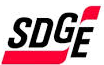 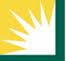 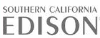 Safety Check
Be aware of your surroundings
Participate safely
Do not drive while attending webinar
Utility teams will follow established procedures in case of any emergency
For example, duck/cover/hold/evacuate if an earthquake
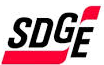 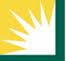 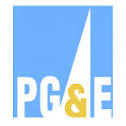 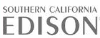 2
Meeting Agenda
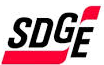 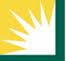 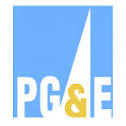 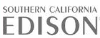 3
Meeting Objectives
Reconvene the Competitive Solicitation Framework Working Group (Working Group) per D.16-12-036
Update Working Group (WG) participants on efforts to develop a technology-neutral pro forma (TNPF) contract
Describe the TNPF consultant role
Provide clarifications to further common understanding of WG roles and responsibilities 
Discuss next meeting and general cadence
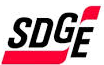 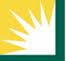 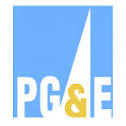 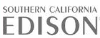 4
Competitive Solicitation Framework WG
On March 24, 2016, the Working Group was established and tasked with developing a Framework targeting the reliability needs within the areas identified by analysis performed in R.14-08-013 et al.
The WG filed its final report with its framework recommendations on August 1, 2016
The WG did not reach consensus on the need for a technology-neutral contract or the process to develop it; however, the WG did reach consensus on the types of changes necessary to modify existing contracts or term sheets for distribution deferral purposes:
Performance-based payment structure during the distribution deferral period for solar resources; 
An increase in the number of pre-operational milestones and consequences for not meeting the milestones;
Development security in the agreement;
Performance assurance in the agreement; and 
Accommodations for voltage support product
The Commission considered these recommendations in its IDER Decision
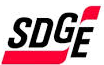 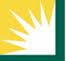 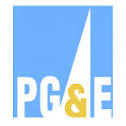 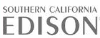 5
IDER Decision Overview
On December 22, 2016, the Commission issued Decision 16-12-036 addressing the Competitive Solicitation Framework and Regulatory Incentive Pilot in IDER
Adopts a technology-neutral competitive solicitation framework for Distributed Energy Resources (DERs) that can be deployed to defer traditional distribution infrastructure and establishes a regulatory process to oversee these solicitations
Per D.16-12-036, the Utilities, in consultation with the Energy Division, are required to reconvene the Working Group to begin discussions on the development of a technology-neutral pro forma contract
The Utilities are directed to work toward consensus of a final contract, putting forth an agreement with consensus elements in an Advice Letter. Where consensus of any element is not reached, the Utilities must provide a detailed discussion of alternative elements
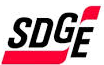 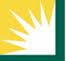 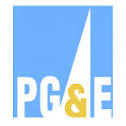 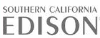 6
TNPF Consultant
The Decision (OP6) required PG&E, in consultation with SDG&E, SCE, and the Commission's Energy Division, to hire an industry consultant with expertise in DERs and contracting
After requisite consultations, Sedway Consulting, Inc. was selected as the Technology-Neutral Pro Forma Consultant (with Alan Taylor as the Lead Consultant)
Mr. Taylor has over 33 years of experience in the energy industry with over 15 years in providing independent evaluations of utility solicitations for conventional and DERs
He has requisite experience with DERs and has a detailed record of independent evaluation and consultation with all three utilities in CPUC proceedings
He has participated in each of the utilities’ Procurement Review Groups (PRG) as the Independent Evaluator
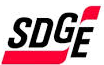 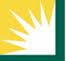 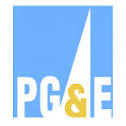 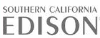 7
Role of the TNPF Consultant
The TNPF Consultant will support facilitation of the Working Group and help drive toward consensus on issues addressed, as well as act as a participant offering expertise on DER contracting
Per D.16-12-036, the Consultant will provide a status report to the IDER service list no later than 90 days after the Working Group is reconvened
The Consultant will then assist the Utilities in the development of the pro forma based on industry expertise and involvement with the Working Group
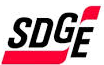 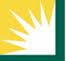 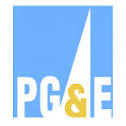 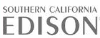 8
TNPF Working Group
Participation: Includes Commission staff, interested participants from the Competitive Solicitation WG, the Utilities, and the TNPF Consultant
Working Group Duties and Responsibilities: The Working Group will provide input on specific contract elements to help inform the Utilities on the development of a technology-neutral contract
Working Group Administration: The Consultant will facilitate the TNPF process in coordination with the Utilities. The Utilities will provide an agenda for each meeting beforehand; meeting materials, will be distributed at least 24 hours in advance of the meeting, barring unforeseen circumstances; meeting summaries will be distributed following each meeting
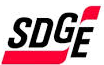 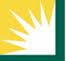 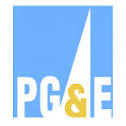 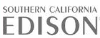 9
Timeline
Kick-off Meeting: June 4, Reconvene the Working Group (Phone meeting)
Meeting #1: June 19 or 20, Brainstorming Meeting (In-person, San Francisco)
Meeting Logistics: Cadence, Schedule, and Locations to be determined after this meeting*
June through August: Working Group meetings, cadence TBD
Consultant Report: September 4, TNPF Consultant files Status Report
September through November: Working Group meetings, cadence TBD
Final Meeting: First Week of November, Conclude the Working Group
Regulatory Filing: December 4, Utilities file Tier 3 Advice Letter



*Meetings are expected to occur every other week, but this cadence will be determined and refined after Meeting #1 based on the final scope of the Working Group.
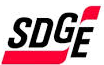 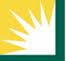 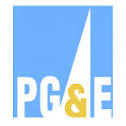 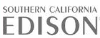 Black = Confirmed dates
Grey = Tentative dates, Subject to change
10
Wrap-up and Next Steps
Discuss high-level plan for next meeting
Review tentative meeting schedule and general cadence
Utilities welcome any additional feedback
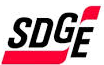 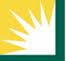 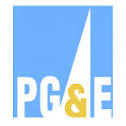 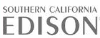 11
Contact List
CPUC (Energy Division)
Chari Worster, Chari.Worster@CPUC.CA.Gov,  415-703-1585

TNPF Consultant and Facilitator
Alan Taylor, Alan.Taylor@sedwayconsultant.com, 303-581-4172

PG&E
Sam Weaver, Samantha.weaver@pge.com, 415-973-5928

SCE
Ally Guilliatt, Allison.guilliatt@sce.com, 626-302-4885

SDG&E
Joe McCawley, JMcCawley@SempraUtilities.com, 858-503-5302
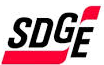 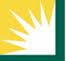 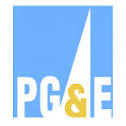 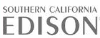 12